MTU LUG
General Meeting
Announcements
Nanocon?
nanocon-l@mtu.edu
Wednesday 6PM -- Fisher 131
eBoard Updates
New meeting time Thurs
Server Team update
What services should we host
What mirrors should we host
Any eBoard positions that need the floor
Join lug-l
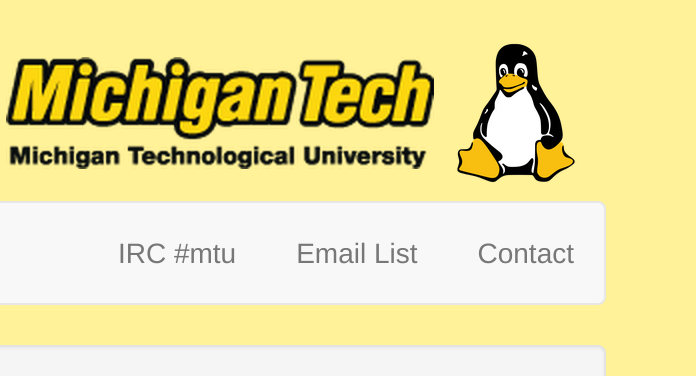 Join us on;
Slack mtulug.slack.com
Use mtu email
IRC

THESE ------------------>
Tonight’s Quick Topic
Thoughts on possibly being test subjects for my senior project



If you have a topic you want to cover let us know
USB kill
I found two different uses as a USB kill device.
Hardware Kill
The USB has capacitors on it and from that when the USB is plugged in it will fill the capacitor and then release the energy back into the port frying components
Software Kill
The script is more for your protection of your data. Keep all folders and files encrypted on your hard drive. 
Use the USBKill script from here. Once you have it on your system, run it with the command “sudo python usbkill.py” or “sudo python3 usbkill.py”. 
Make sure you have a USB drive in the USB Port. You can connect the drive to your wrist with a strap.
Fun-Time
What did you break this week
open-discussion
Questions?
Any questions?